Tayson
Creative Agency Presentation Template
Lorem ipsum dolor sit amet, consectetur adipiscing elit, sed do eiusmod tempor. Lorem ipsum dolor sit amet, consectetur adipiscing elit, sed do eiusmod tempor.
About Us
AboLorem ipsum dolor sit amet, consectetur adipiscing elit, sed do eiusmod tempor incididunt ut labore et dolore magna aliqua..
Time for another Keynote presentation? Or maybe it's your first one, and your hands are already sweating at the thought of having to speak in front of a crowd.
AboLorem ipsum dolor sit amet, consectetur adipiscing elit, sed do eiusmod tempor incididunt ut labore et dolore magna aliqua..
About Us
Time for another Keynote presentation? Or maybe it's your first one, and your hands are already sweating at the thought of having to speak in front of.
Time for another Keynote presentation? Or maybe it's your first one, and your hands are already sweating at the thought of having to speak in front of.
About Us
AboLorem ipsum dolor sit amet, consectetur adipiscing elit, sed do eiusmod tempor incididunt ut labore et dolore magna aliqua.
AboLorem ipsum dolor sit amet, consectetur adipiscing elit, sed do eiusmod tempor incididunt ut labore et dolore magna aliqua.
About Our Company
Time for another Keynote presentation? Or maybe it's your first one, and your hands are already sweating at the thought of having to speak in front of a crowd.
Time for another Keynote presentation? Or maybe it's your first one, and your hands are already sweating at the thought of having to speak in front of a crowd.
Time for another Keynote presentation? Or maybe it's your first one, and your hands are already sweating at the thought of having to speak in front of a crowd.
About Our Company
Lorem ipsum dolor sit amet, consectetur adipiscing elit, sed do eiusmod tempor incididunt ut labore et dolore magna aliqua. Ut enim ad minim veniam.
Lorem ipsum dolor sit amet, consectetur adipiscing elit, sed do eiusmod tempor incididunt ut labore et dolore magna aliqua. Ut enim ad minim veniam.
Lorem ipsum dolor sit amet, consectetur adipiscing elit, sed do eiusmod tempor incididunt ut labore et dolore magna aliqua. Ut enim ad minim veniam.
Lorem ipsum dolor
sit amet
Lorem ipsum dolor
sit amet
Lorem ipsum dolor
sit amet
Lorem ipsum dolor sit amet, consectetur adipiscing elit, sed do eiusmod tempor..
Lorem ipsum dolor sit amet, consectetur adipiscing elit, sed do eiusmod tempor..
Lorem ipsum dolor sit amet, consectetur adipiscing elit, sed do eiusmod tempor..
Lorem ipsum dolor sit amet, consectetur adipiscing elit, sed do eiusmod tempor..
Lorem ipsum dolor sit amet, consectetur adipiscing elit, sed do eiusmod tempor..
Lorem ipsum dolor sit amet, consectetur adipiscing elit, sed do eiusmod tempor..
Why Choose Us
Time for another Keynote presentation? Or maybe it's your first one, and your hands are already sweating at the thought of having to speak in front of a crowd.
Time for another Keynote presentation? Or maybe it's your first one, and your hands are already sweating at the thought of having to speak in front of a crowd.
Why Choose Us
Option 2
Option 2
Option 1
Lorem ipsum dolor sit amet, consectetur adipiscing elit, sed do eiusmod tempor incididunt ut labore et dolore magna aliqua. Ut enim ad minim veniam.
Lorem ipsum dolor sit amet, consectetur adipiscing elit, sed do eiusmod tempor incididunt ut labore et dolore magna aliqua. Ut enim ad minim veniam.
Lorem ipsum dolor sit amet, consectetur adipiscing elit, sed do eiusmod tempor incididunt ut labore et dolore magna aliqua. Ut enim ad minim veniam.
Our Services
Lorem ipsum dolor
sit amet
Lorem ipsum dolor
sit amet
Lorem ipsum dolor
sit amet
Time for another Keynote presentation? Or maybe it's your first one,.
Time for another Keynote presentation? Or maybe it's your first one,.
Time for another Keynote presentation? Or maybe it's your first one,.
Time for another Keynote presentation? Or maybe it's your first one, and your hands are already sweating at the thought.
Time for another Keynote presentation? Or maybe it's your first one, and your hands are already sweating at the thought.
Our Services
Lorem Ipsum has been the industry's standard dummy text ever since the 1500s, when an unknown printer took a galley of type and scrambled it to make a type specimen book.
Lorem Ipsum has been the industry's standard dummy text ever since the 1500s, when an unknown printer took a galley of type and scrambled it to make a type specimen book.
Lorem ipsum
Lorem ipsum
Lorem ipsum
Lorem ipsum
Our Services
Time for another Keynote presentation? Or maybe it's your first one, and your hands are already sweating at the thought of having to speak in front of a crowd.
Time for another Keynote presentation? Or maybe it's your first one, and your hands are already sweating at the thought of having to speak in front of a crowd.
Lorem ipsum dolor
sit amet.
Lorem ipsum dolor
sit amet.
Lorem ipsum dolor
sit amet.
Time for another Keynote presentation? Or maybe it's your first one, and your hands are already sweating at the thought of.
Our Services
Lorem ipsum dolor
sit amet
Lorem ipsum dolor
sit amet
Lorem ipsum dolor
sit amet
Time for another Keynote presentation? Or maybe it's your first one, and your hands are already sweating at the though.
It's your first one, and your hands are already sweating at the thought of having.
It's your first one, and your hands are already sweating at the thought of having.
It's your first one, and your hands are already sweating at the thought of having.
It's your first one, and your hands are already sweating at the thought of having.
It's your first one, and your hands are already sweating at the thought of having.
It's your first one, and your hands are already sweating at the thought of having.
Lorem ipsum.
Lorem ipsum.
Lorem Ipsum has been the industry's standard dummy text ever since the 1500s.
Lorem Ipsum has been the industry's standard dummy text ever since the 1500s.
Lorem ipsum.
Lorem Ipsum has been the industry's standard dummy text ever since the 1500s.
Our Services
Lorem Ipsum has been the industry's standard dummy text ever since the 1500s, when an unknown printer took a galley of type and scrambled it to make a type specimen book.
Our Team
Lorem Ipsum has been the industry's standard dummy text ever since the 1500s, when an unknown printer took a galley of type.
Lorem Ipsum
Lorem Ipsum has been the industry's standard dummy text ever since the 1500s, when an unknown printer took a galley of type.
Lorem Ipsum
Lorem Ipsum has been the industry's standard dummy text ever since the 1500s, when an unknown printer took a galley of type.
Lorem Ipsum
Lorem Ipsum has been the industry's standard dummy text ever since the 1500s, when an unknown printer took a galley of type.
Our Team Member
Lorem ipsum dolor sit amet, consectetur adipiscing elit, sed do eiusmod tempor incididunt ut labore et dolore magna aliqua.
Lorem ipsum dolor sit amet, consectetur adipiscing elit, sed do eiusmod tempor incididunt ut labore et dolore magna aliqua.
Shaun Murphy
Shaun Murphy
UI/UX Designer
UI/UX Designer
Shaun Murphy
UI/UX Designer
Shaun Murphy
UI/UX Designer
Lorem Ipsum has been the industry's standard dummy text ever since the 1500s
Our Team
Member
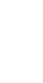 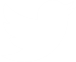 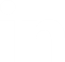 AboLorem ipsum dolor sit amet, consectetur adipiscing elit, sed do eiusmod tempor incididunt ut labore et dolore magna aliqua. Ut enim ad minim veniam.
Shaun Murphy
AboLorem ipsum dolor sit amet, consectetur adipiscing elit, sed do eiusmod tempor incididunt ut labore et dolore magna aliqua. Ut enim ad minim veniam.
UI/UX Designer
Lorem Ipsum has been the industry's standard dummy text ever since the 1500s
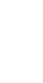 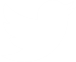 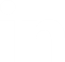 Shaun Murphy
UI/UX Designer
It's your first one, and your hands are already sweating at the thought of having to speak in front of a crowd.
Our Team Member
Shaun Murphy
Time for another Keynote presentation? Or maybe it's your first one, and your hands are already sweating at the thought of having to speak in front of a crowd.
UI/UX Designer
It's your first one, and your hands are already sweating at the thought of having to speak in front of a crowd.
Time for another Keynote presentation? Or maybe it's your first one, and your hands are already sweating at the thought of having to speak in front of a crowd.
Shaun Murphy
UI/UX Designer
It's your first one, and your hands are already sweating at the thought of having to speak in front of a crowd.
Our Team
Time for another Keynote presentation? Or maybe it's your first one, and your hands are already sweating at the thought of having to speak in front of a crowd.
Shaun Murphy
CEO and Fyro Founder
Time for another Keynote presentation? Or maybe it's your first one, and your hands are already sweating.
Time for another Keynote presentation? Or maybe it's your first one, and your hands are already sweating.
Time for another Keynote presentation? Or maybe it's your first one, and your hands are already sweating.
Time for another Keynote presentation? Or maybe it's your first one, and your hands are already sweating.
Our Team Member
Time for another Keynote presentation? Or maybe it's your first one, and your hands are already sweating at the thought of having to speak in front of a crowd.
Shaun Murphy
Shaun Murphy
Shaun Murphy
UI/UX Designer
UI/UX Designer
UI/UX Designer
Table Of Content
Time for another Keynote presentation? Or maybe it's your first one, and your hands are already sweating at the thought of having to speak in front of a crowd.
Time for another Keynote presentation? Or maybe it's your first one, and your hands are already sweating at the thought of having to speak in front of a crowd.
Time for another Keynote presentation? Or maybe it's your first one, and your hands are already sweating at the thought of having to speak in front of a crowd.
Time for another Keynote presentation? Or maybe it's your first one, and your hands are already sweating at the thought of having to speak in front of a crowd.
[Speaker Notes: atur lagi supaya lebih simetri ya]
Table Of Content
Lorem Ipsum has been the industry's standard dummy text ever since the 1500s, when an unknown printer took a galley of.
Lorem Ipsum has been the industry's standard dummy text ever since the 1500s, when an unknown printer took a galley of.
Lorem Ipsum
Lorem Ipsum
Lorem Ipsum
Lorem Ipsum
Time for another Keynote presentation? Or maybe it's your first one, and your hands are already.
Time for another Keynote presentation? Or maybe it's your first one, and your hands are already.
Time for another Keynote presentation? Or maybe it's your first one, and your hands are already.
Time for another Keynote presentation? Or maybe it's your first one, and your hands are already.
[Speaker Notes: shape kotaknya terlalu memanjang ke bawah]
Lorem Ipsum
Lorem Ipsum
Table Of Content
Time for another Keynote presentation? Or maybe it's your first one, and your hands are already sweating at the thought of having to speak in front of a crowd.
Time for another Keynote presentation? Or maybe it's your first one, and your hands are already sweating at the thought of having to speak in front of a crowd.
Lorem Ipsum
Time for another Keynote presentation? Or maybe it's your first one, and your hands are already sweating at the thought of having to speak in front of a crowd.
Diagram
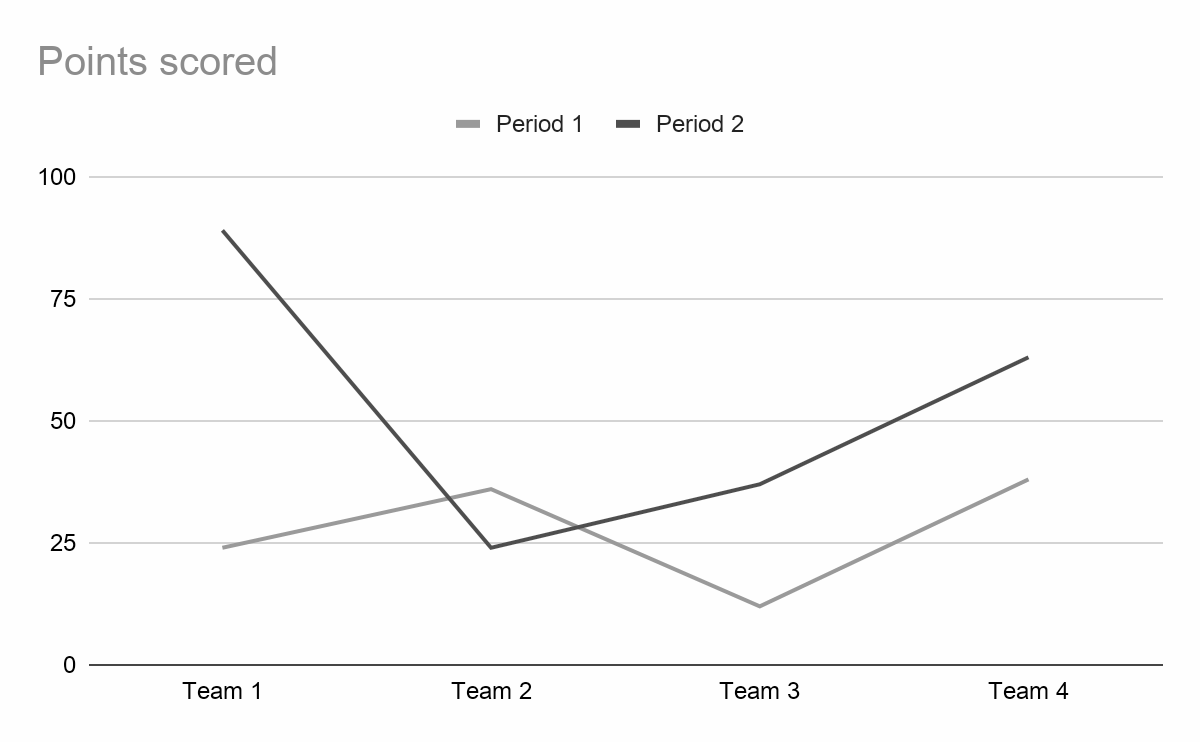 500+
Diagram Line
Lorem Ipsum has been the industry's standard dummy text ever since the 1500s,
Lorem Ipsum has been the industry's standard dummy text ever since the 1500s,
Our Company in Number
Time for another Keynote presentation? Or maybe it's your first one, and your hands are already sweating at the thought of having to speak in front of a crowd.
Info three
Info three
Your hands are already sweating at the thought of having to speak in front of.
Your hands are already sweating at the thought of having to speak in front of.
Info three
Info one
Info five
Your hands are already sweating at the thought of having to speak in front of.
Your hands are already sweating at the thought of having to speak in front of.
Your hands are already sweating at the thought of having to speak in front of.
80%
45%
78%
Our Company in Number
Chart one
Lorem Ipsum has been the industry's standard dummy text ever since the 1500s, when an unknown printer.
Lorem Ipsum has been the industry's standard dummy text ever since the 1500s, when an unknown printer took a galley of type and scrambled it to make.
Chart two
Lorem Ipsum has been the industry's standard dummy text ever since the 1500s, when an unknown printer.
Lorem ipsum dolor sit amet, consectetur adipiscing elit, sed do eiusmod tempor incididunt ut labore et dolore magna aliqua. Ut enim ad minim veniam.
Lorem Ipsum has been the industry's standard dummy text ever since the 1500s, when an unknown printer took a galley of type and scrambled it to make.
Chart three
Lorem Ipsum has been the industry's standard dummy text ever since the 1500s, when an unknown printer.
Our Company in Number
Time for another Keynote presentation? Or maybe it's your first one, and your hands are already sweating at the thought of having to speak in front of a crowd.
Graphic data
Graphic data
It's your first one, and your hands are already sweating at the thought of having to speak in front of a crowd.
It's your first one, and your hands are already sweating at the thought of having to speak in front of a crowd.
489+
2522+
Growth number
Growth number
Mobile
Lorem Ipsum has been the industry's standard dummy text ever since the 1500s, when an unknown printer took a galley of type and scrambled it to make a type specimen book.
Time for another Keynote presentation? Or maybe it's your first one, and your hands are already sweating at the thought of having to speak in front of a crowd.
It has survived not only five centuries, but also the leap into electronic typesetting, remaining essentially unchanged.
Video Presentation
Lorem Ipsum has been the industry's standard dummy text ever since the 1500s, when an unknown printer took a galley of type and scrambled it to make a type specimen book.
Time for another Keynote presentation? Or maybe it's your first one, and your hands are already sweating at the thought of having to speak in front of a crowd.
Lorem Ipsum has been the industry's standard dummy text ever since the 1500s, when an unknown printer took a galley of type and scrambled it to make a type specimen book.
Keep Contact
Time for another Keynote presentation? Or maybe it's your first one, and your hands are already sweating at the thought of having to speak in front of a crowd.
Phone
Address
Lorem ipsum dolor sit amet, consectetur adipiscing elit, sed do eiusmod tempor incididunt ut labore et dolore magna aliqua.
Lorem ipsum dolor sit amet, consectetur adipiscing elit, sed do eiusmod tempor incididunt ut labore et dolore magna aliqua.
Email
Website
Lorem ipsum dolor sit amet, consectetur adipiscing elit, sed do eiusmod tempor incididunt ut labore et dolore magna aliqua.
Lorem ipsum dolor sit amet, consectetur adipiscing elit, sed do eiusmod tempor incididunt ut labore et dolore magna aliqua.
Keep Contact
Lorem ipsum dolor sit amet, consectetur adipiscing elit, sed do eiusmod tempor incididunt ut labore et dolore magna aliqua.
Address
Phone
Lorem ipsum dolor sit amet, consectetur adipiscing elit,.
Lorem ipsum dolor sit amet, consectetur adipiscing elit,.
Email
Website
Lorem ipsum dolor sit amet, consectetur adipiscing elit..
Lorem ipsum dolor sit amet, consectetur adipiscing elit..
Keep Contact
Lorem ipsum dolor sit amet, consectetur adipiscing elit, sed do eiusmod tempor incididunt ut labore et dolore magna aliqua.
Address
Phone
Lorem ipsum dolor sit amet, consectetur adipiscing elit, sed do eiusmod tempor incididunt ut labore et dolore magna aliqua.
Lorem ipsum dolor sit amet, consectetur adipiscing elit,.
Lorem ipsum dolor sit amet, consectetur adipiscing elit,.
Email
Website
Lorem ipsum dolor sit amet, consectetur adipiscing elit, sed do eiusmod tempor incididunt ut labore et dolore magna aliqua.
Lorem ipsum dolor sit amet, consectetur adipiscing elit..
Lorem ipsum dolor sit amet, consectetur adipiscing elit..
Address
Phone
Keep Contact
Lorem ipsum dolor sit amet, consectetur adipiscing elit,.
Lorem ipsum dolor sit amet, consectetur adipiscing elit,.
Lorem ipsum dolor sit amet, consectetur adipiscing elit, sed do eiusmod tempor incididunt ut labore et dolore magna aliqua.
Email
Website
Lorem ipsum dolor sit amet, consectetur adipiscing elit..
Lorem ipsum dolor sit amet, consectetur adipiscing elit..
Lorem ipsum dolor sit amet, consectetur adipiscing elit, sed do eiusmod tempor incididunt ut labore et dolore magna aliqua.
Keep Contact
Lorem Ipsum has been the industry's standard dummy text ever since the 1500s, when an unknown printer took a galley of type and scrambled it to make a type specimen book.
Phone
Address
Lorem ipsum dolor sit amet, consectetur adipiscing elit, sed do.
Lorem ipsum dolor sit amet, consectetur adipiscing elit, sed do.
Email
Website
Lorem ipsum dolor sit amet, consectetur adipiscing elit, sed do.
Lorem ipsum dolor sit amet, consectetur adipiscing elit, sed do.
The Break
Maybe it's your first one, and your hands are already sweating at the thought of having to speak in front of a crowd.
Thank You!